LOGO HERE
MEET OUR TEAM
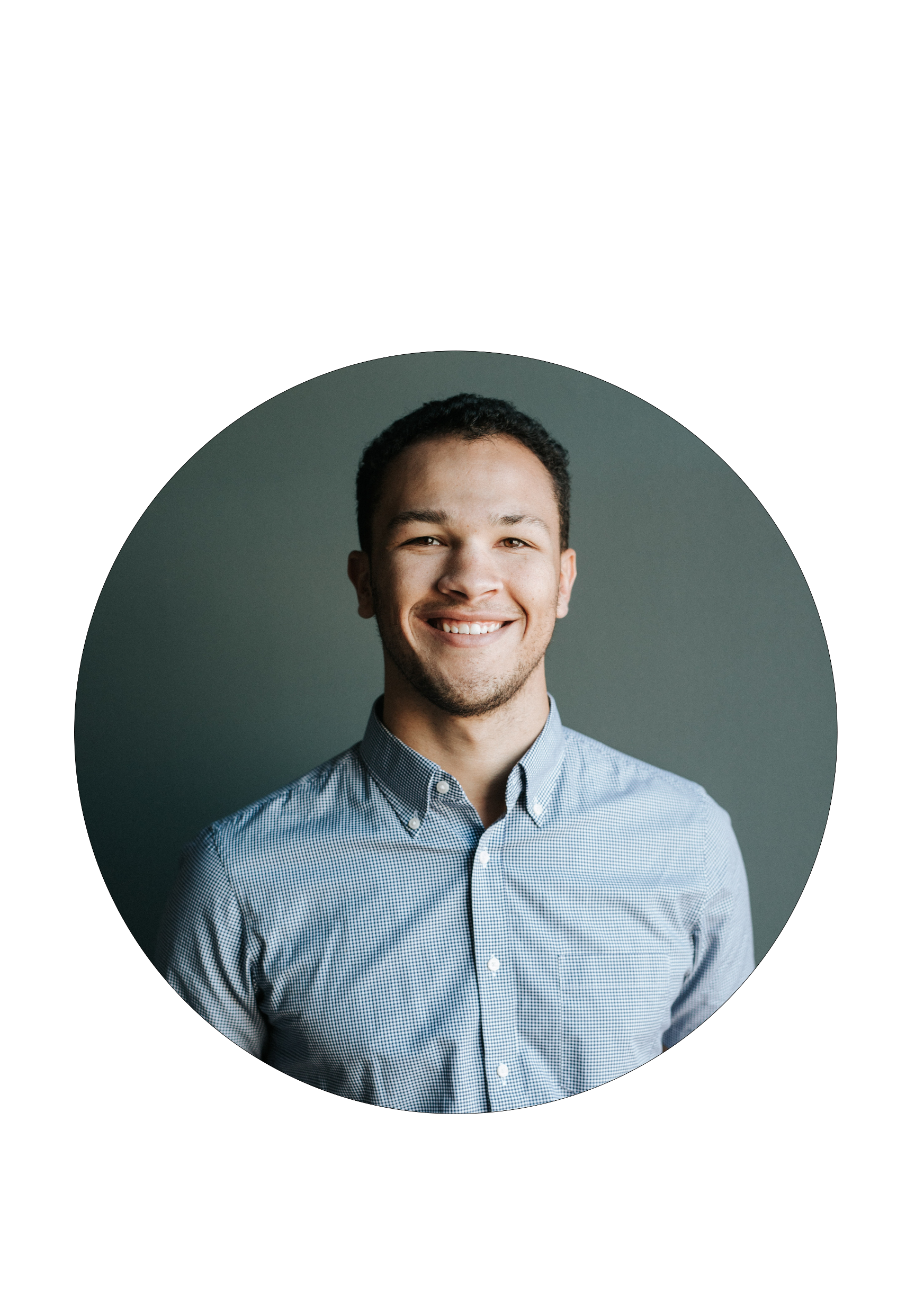 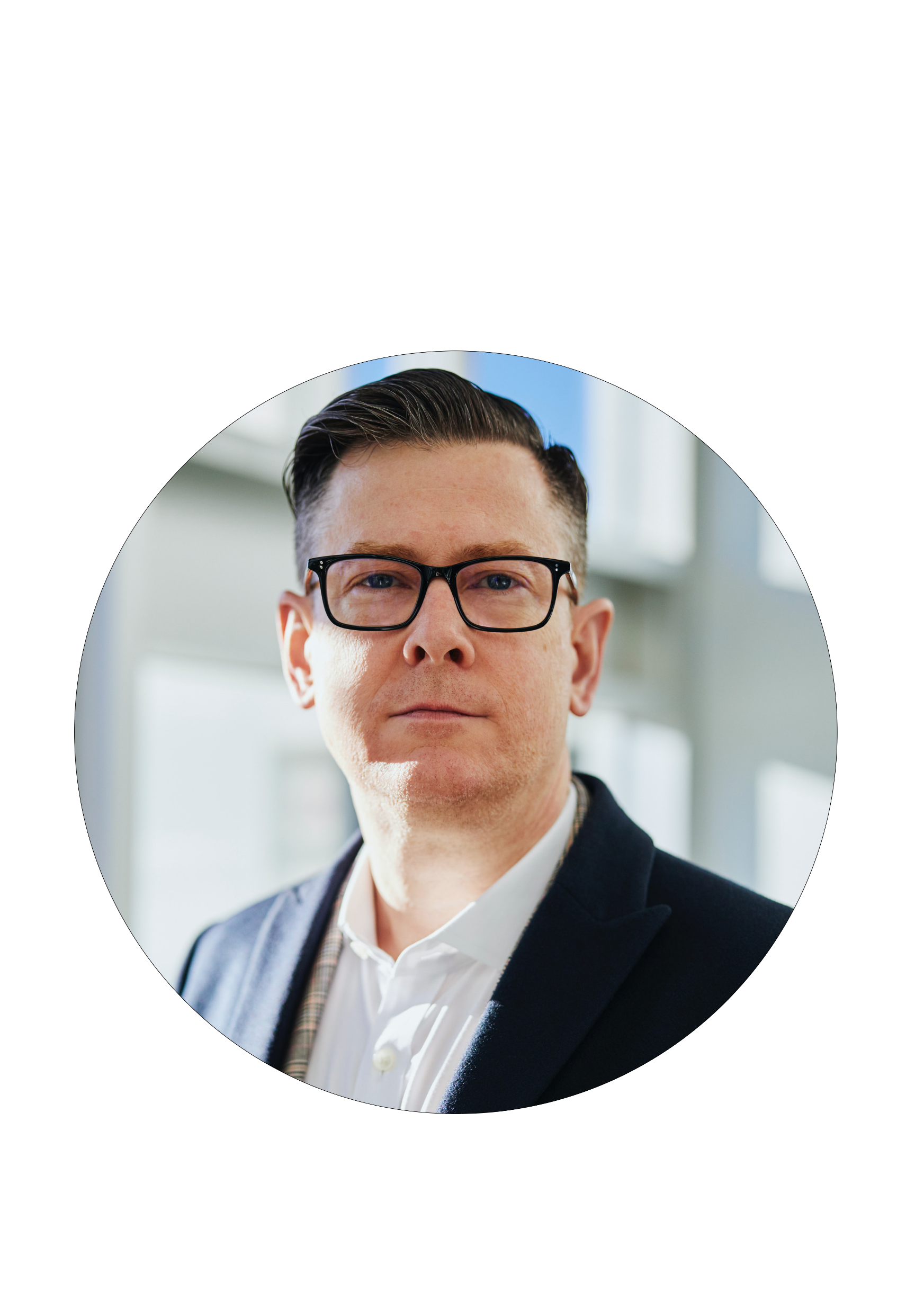 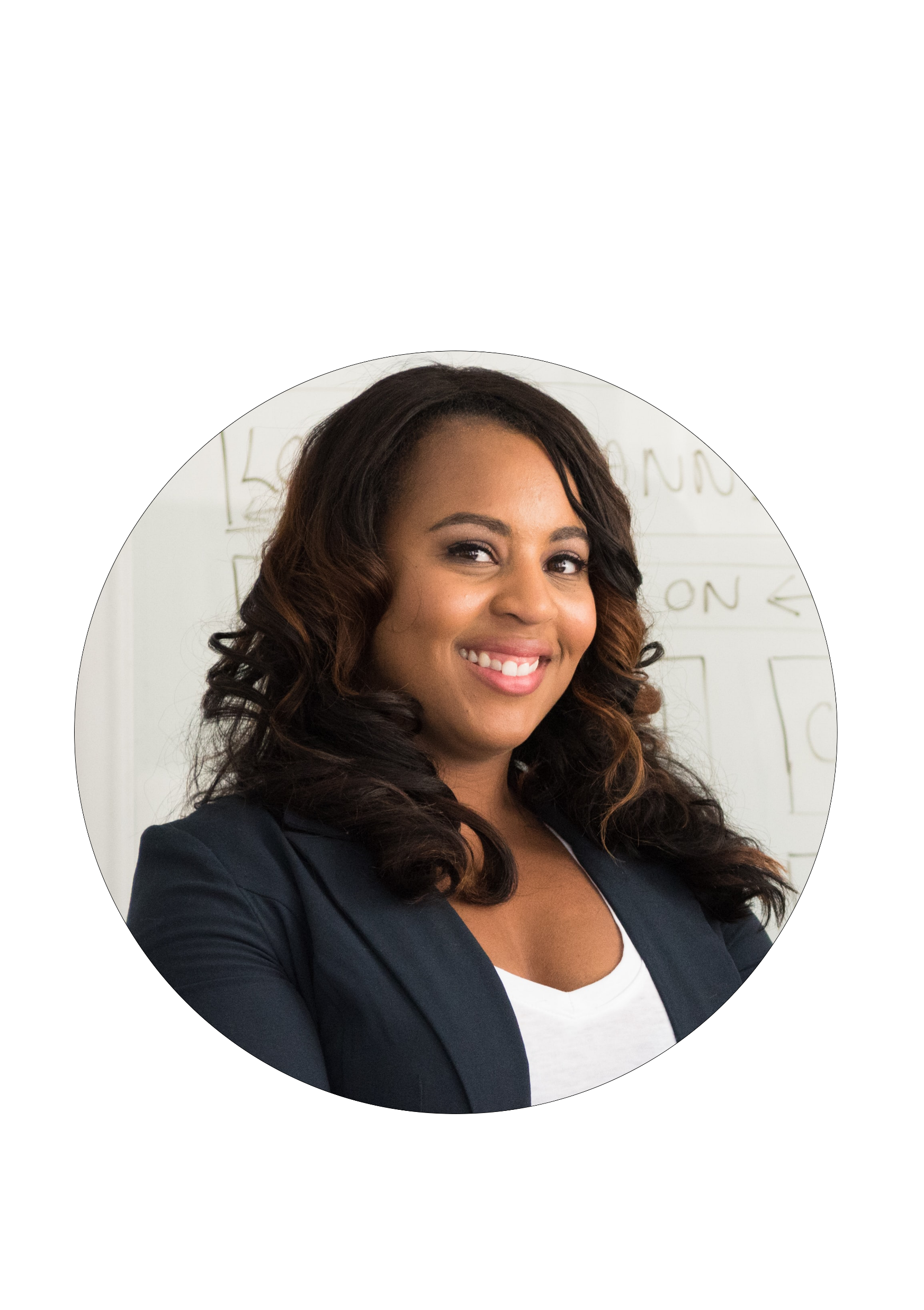 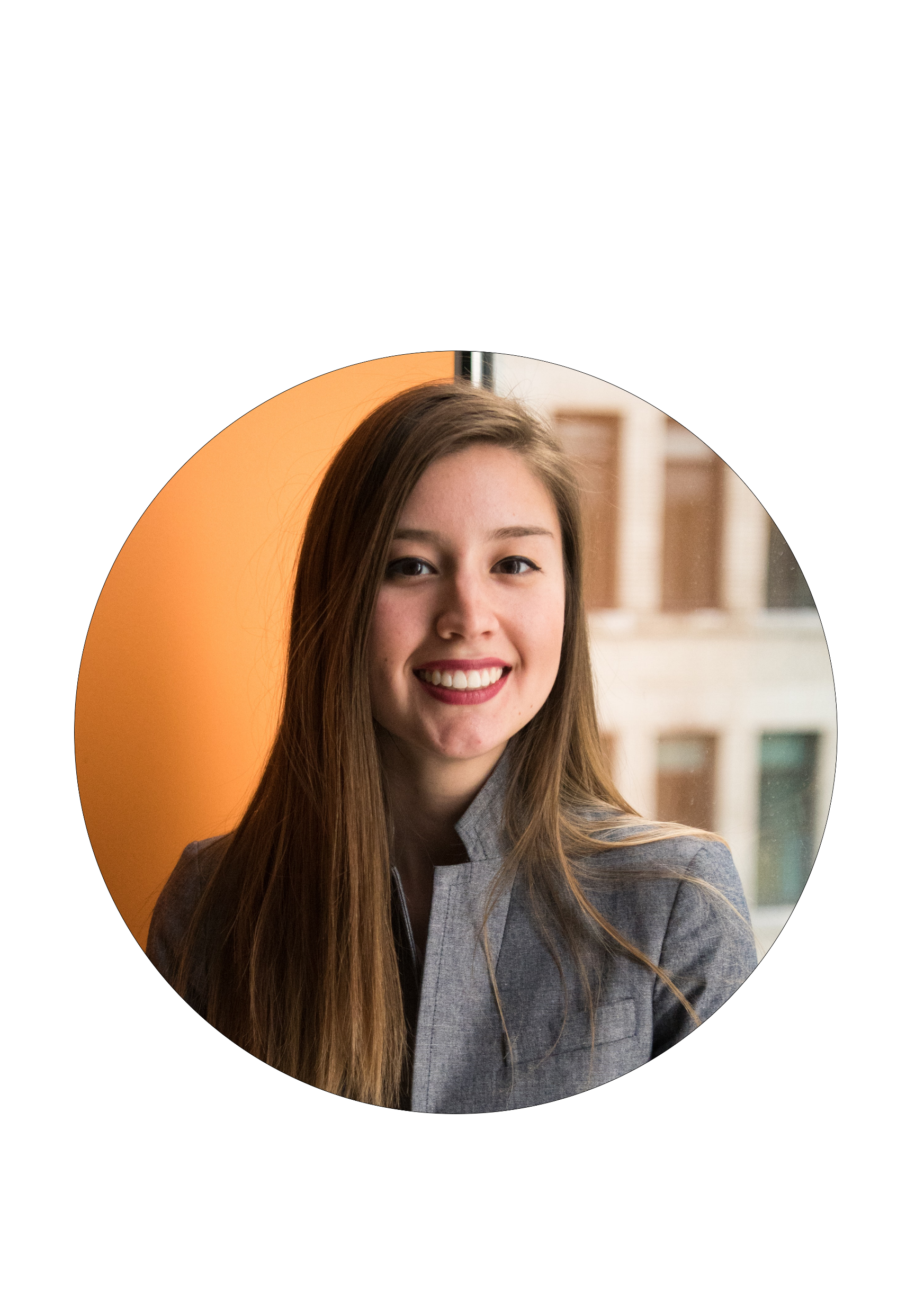 Richard Williams
Product Lead
Richard Williams
Product Lead
Richard Williams
CEO
Lauren Reeves
General Manager